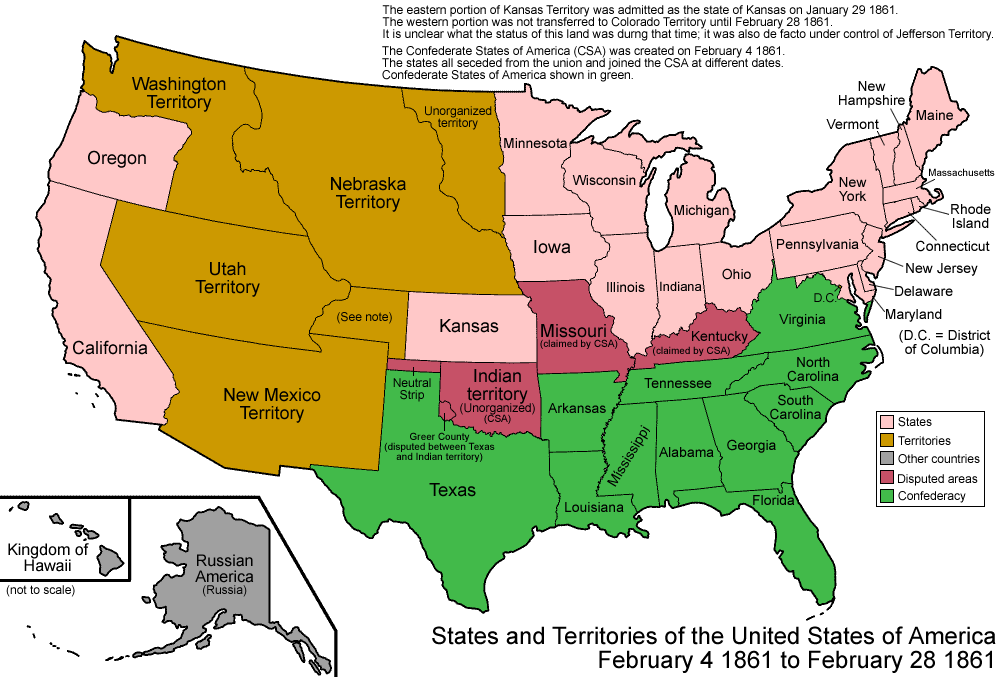 Opposition to slavery
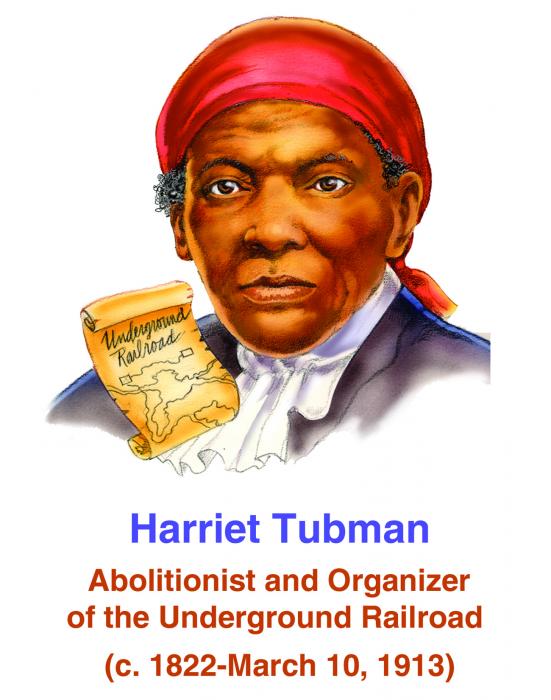 William Lloyd Garrison
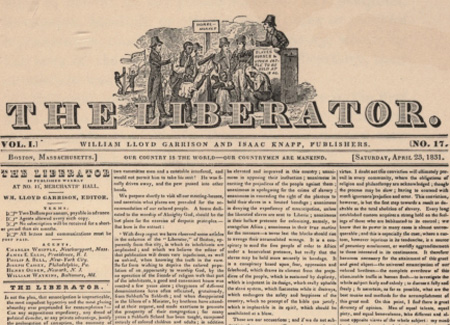 John Brown
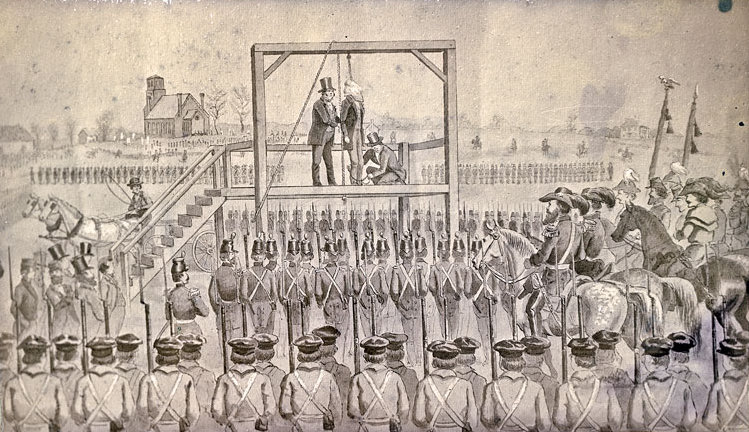 The American Civil War
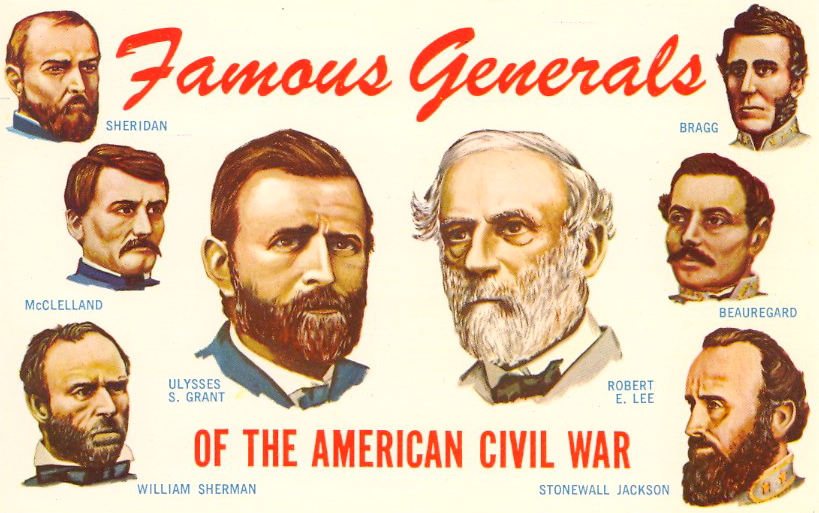